Towards gold set of breakpoints
Alexej Abyzov
How breakpoints are derived
GenomeStrip
CNVnator
BreakDancer
EMBLdelly
Pindel
PilotAssembly
Merging to 113,649 calls
Extended set
of b-points: 55,957
Stringent set
of b-points: 36,237
TIGRA assembly
SAV FDR: 45%                      SAV FDR: 35%
Contig alignment with AGE
Merging breakpoints
Contig alignment with CROSSMATCH
Additional analyzis
Use stringent set of b-points (total of 36,237)
Map unaligned reads (flag 0x4) to breakpoint junctions (low quality end is trimmed up to q15 a la BWA)
Select junctions with mapped reads from at least 2 individuals
Changing min_d = min(d1,d2)
d1       d2
Correspondence with SAV FDR
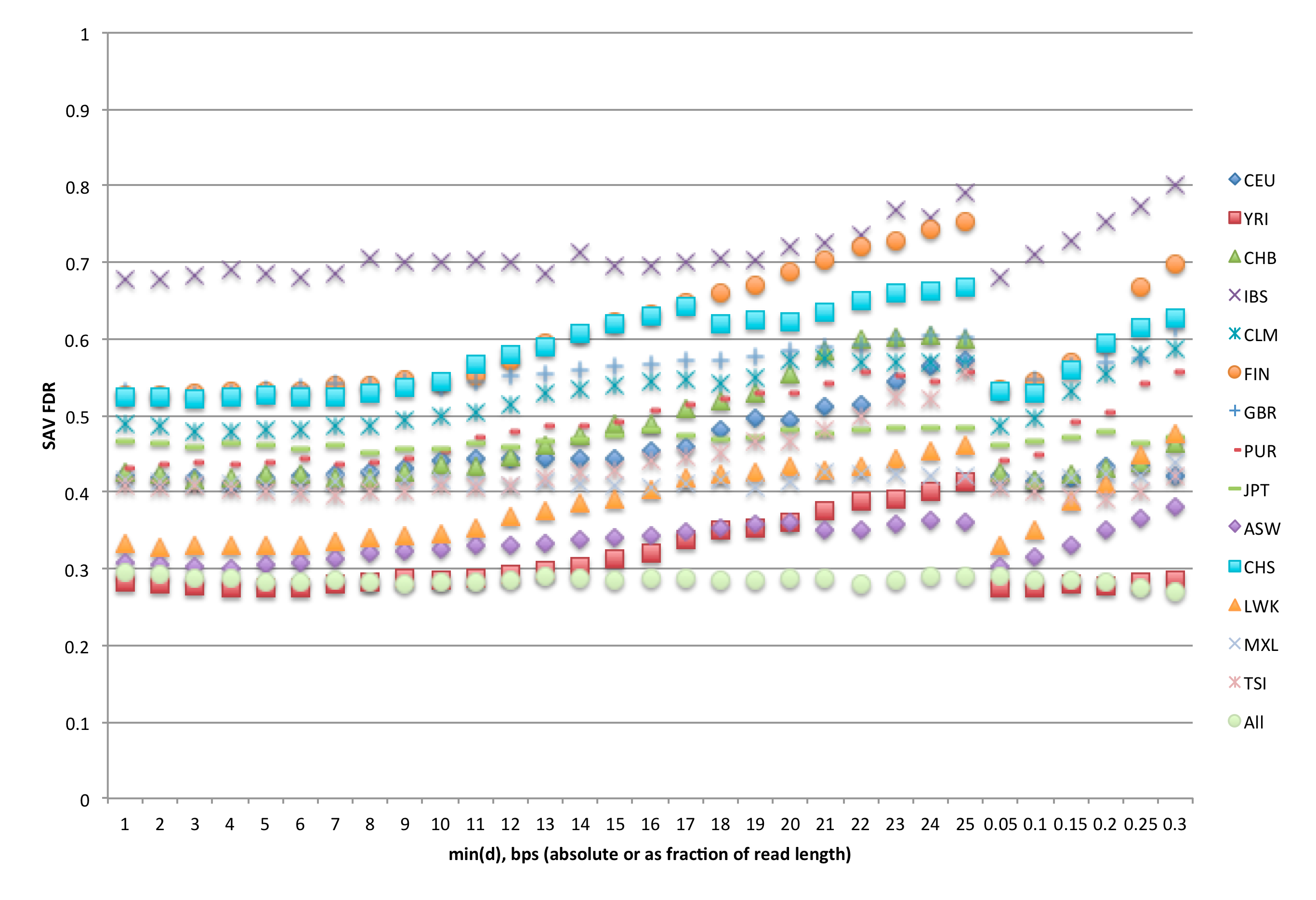 By aligner
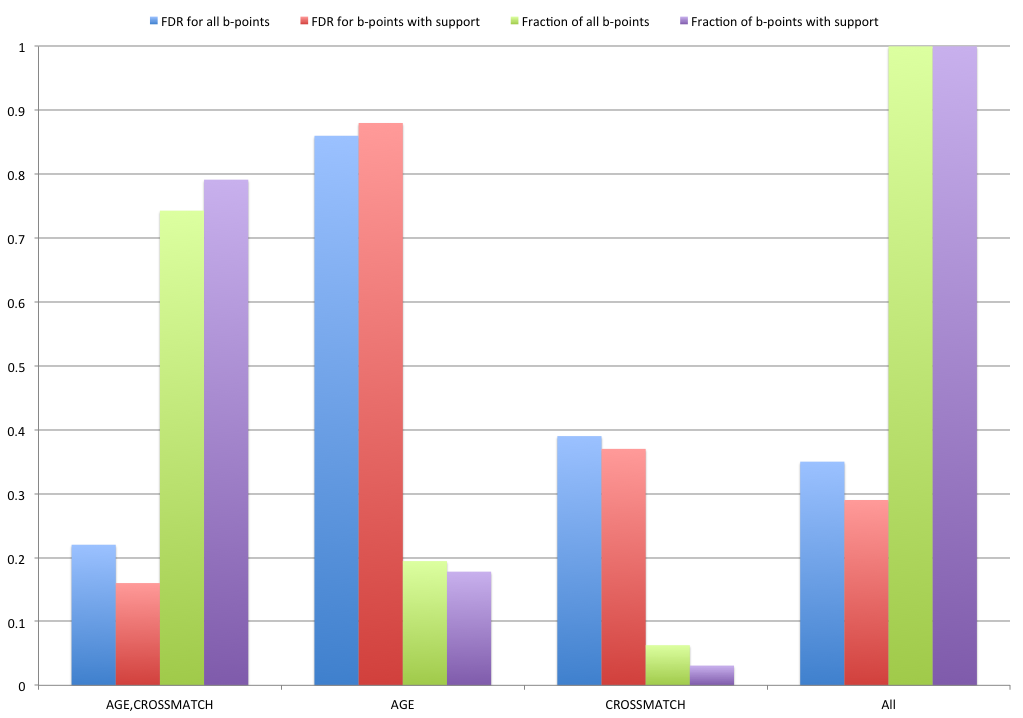 Estimated FDR of breakpoints
Real junction

Read mapping is
evidence for the deletion
deletion
Null junction

Read mapping is background
From preliminary analysis FDR is < 10%
So…
Discordance between SAV and breakpoint evidence still persist
Point for future analysis
Here the goal is to select a gold set (by any measure) b-points
Use b-points found by both AGE and CROSSMATCH
Apply further filtering: 2 out of 6 + GenomeStrip
FDR by caller
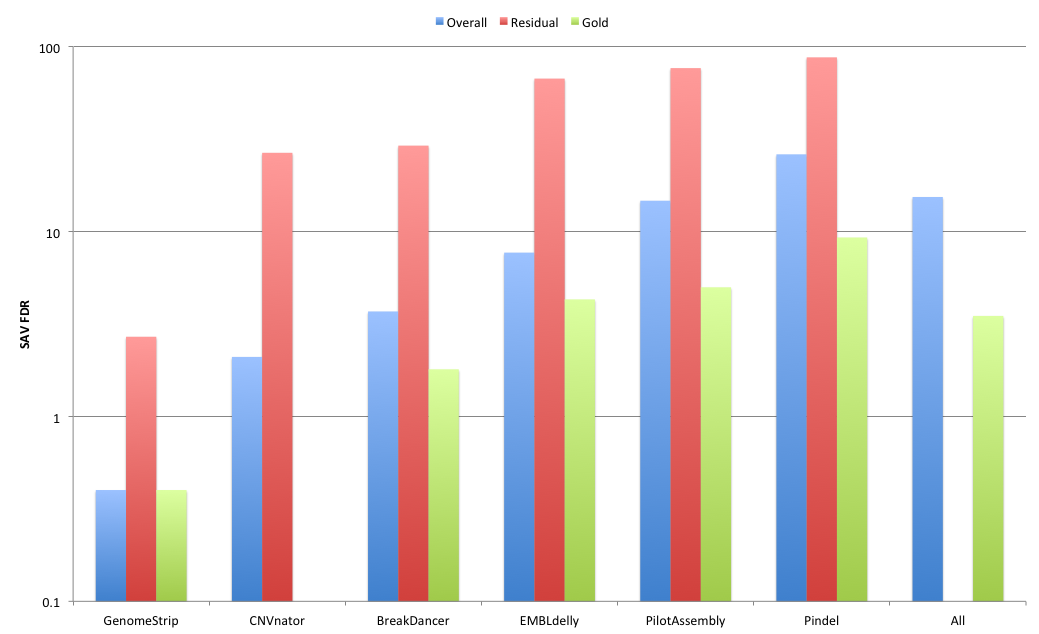 Gold set of b-points
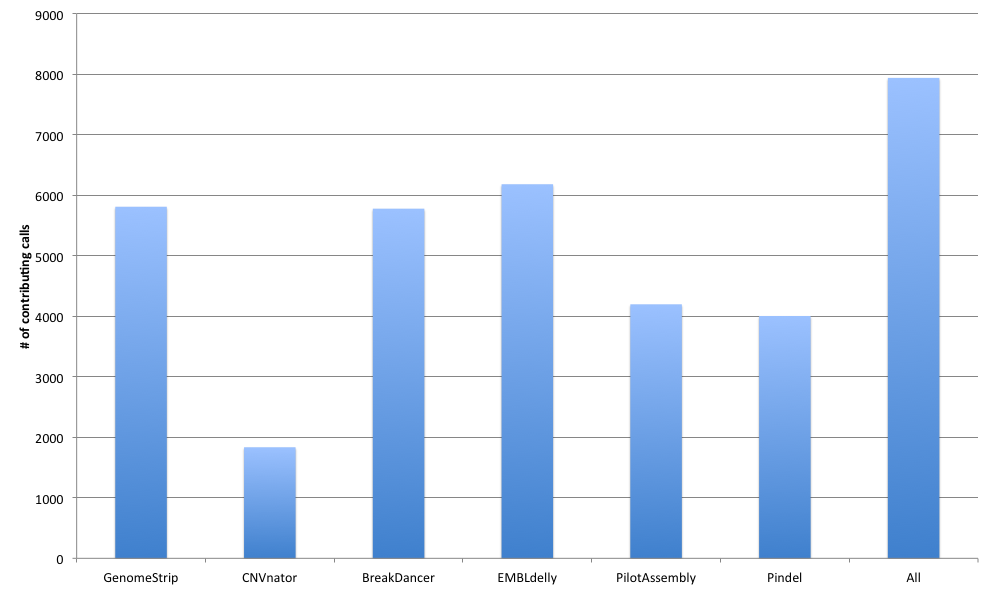 Further things to do
Perform the same analysis with extended set of b-points (total of 55,957)
Analyze discordance between SAV and breakpoint evidence